Een wereld van verschil
Rekenen met procenten
Procenten
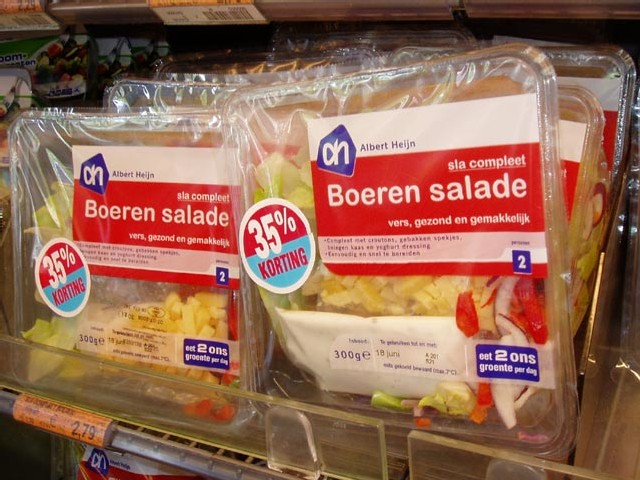 Berekeningen met procenten
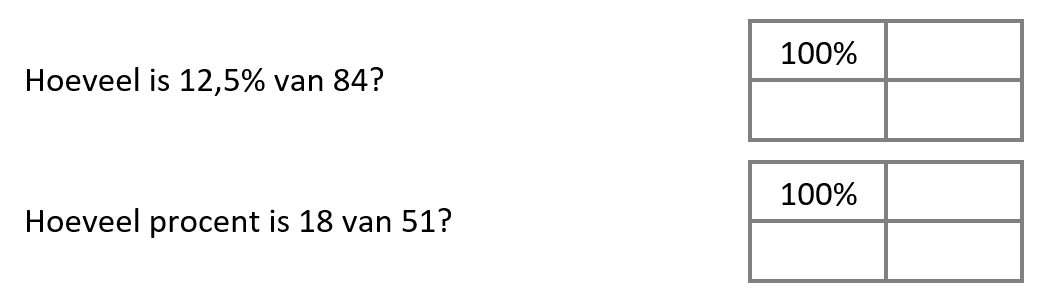 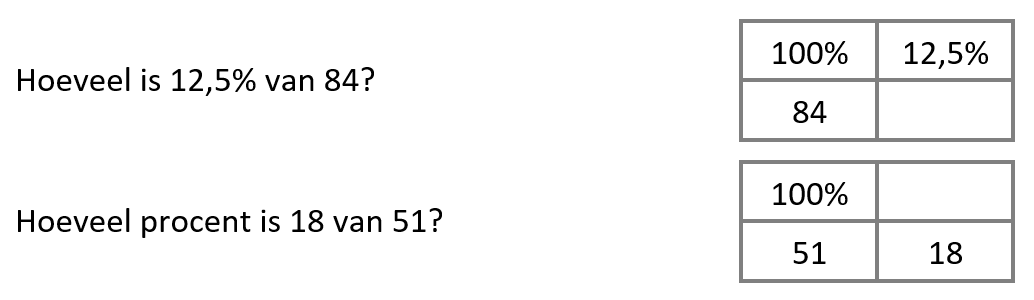 Berekeningen met procenten
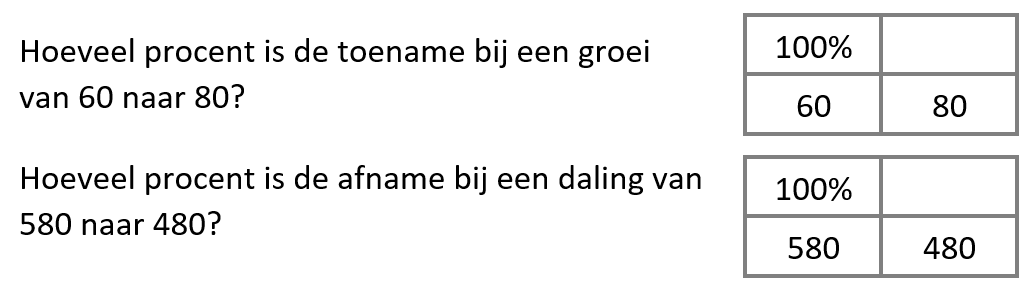 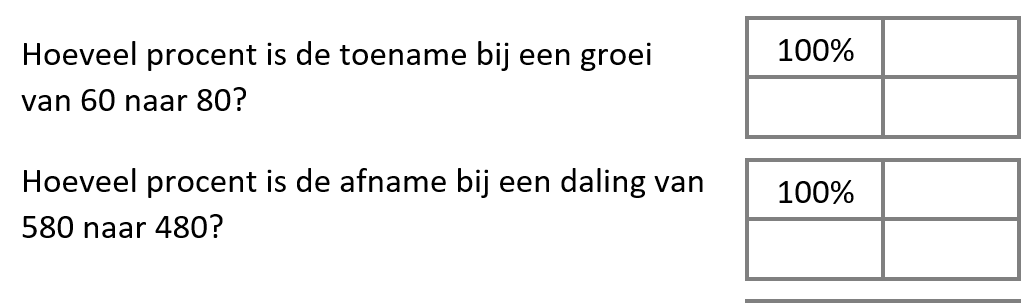 Berekeningen met procenten
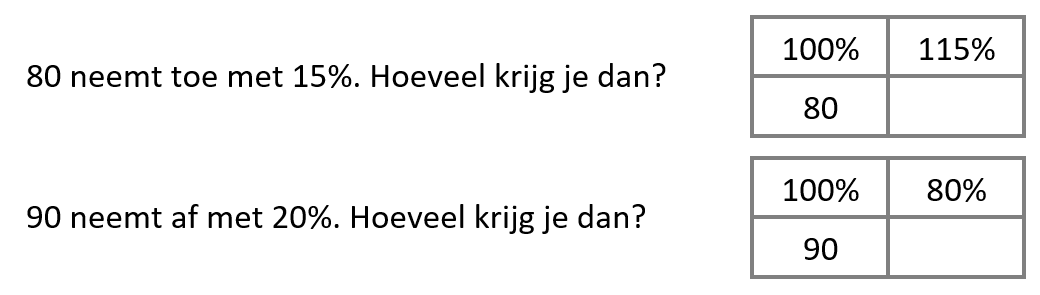 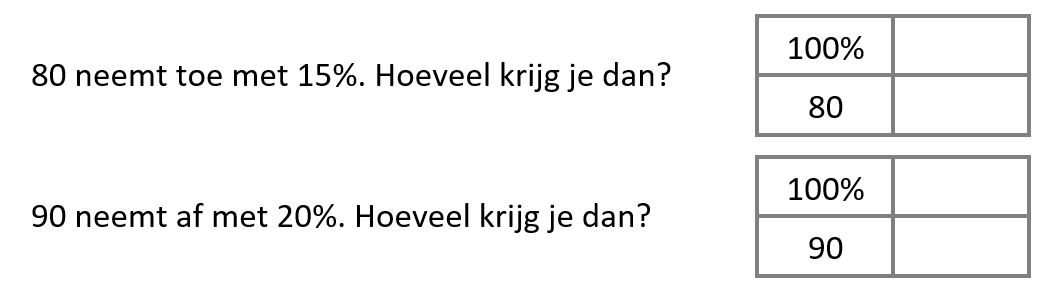 Berekeningen met procenten
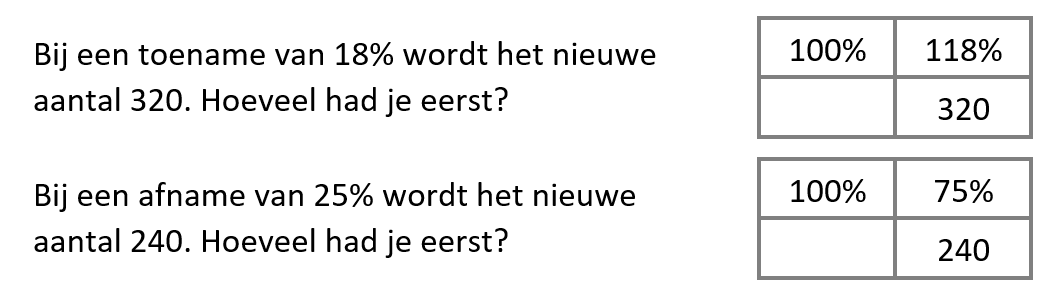 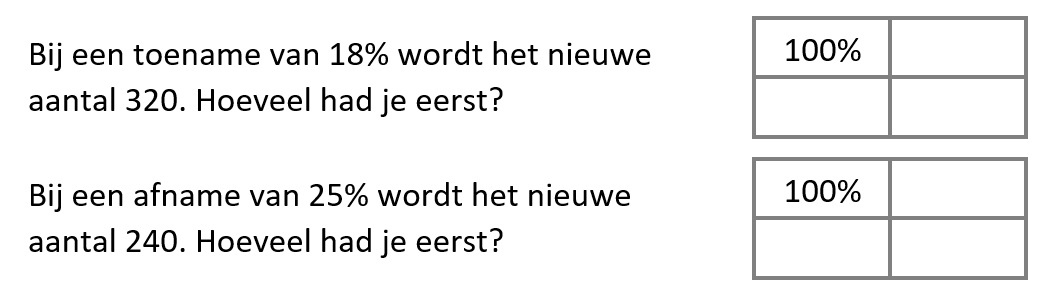 Voorbeeld 1 – Leerlingen
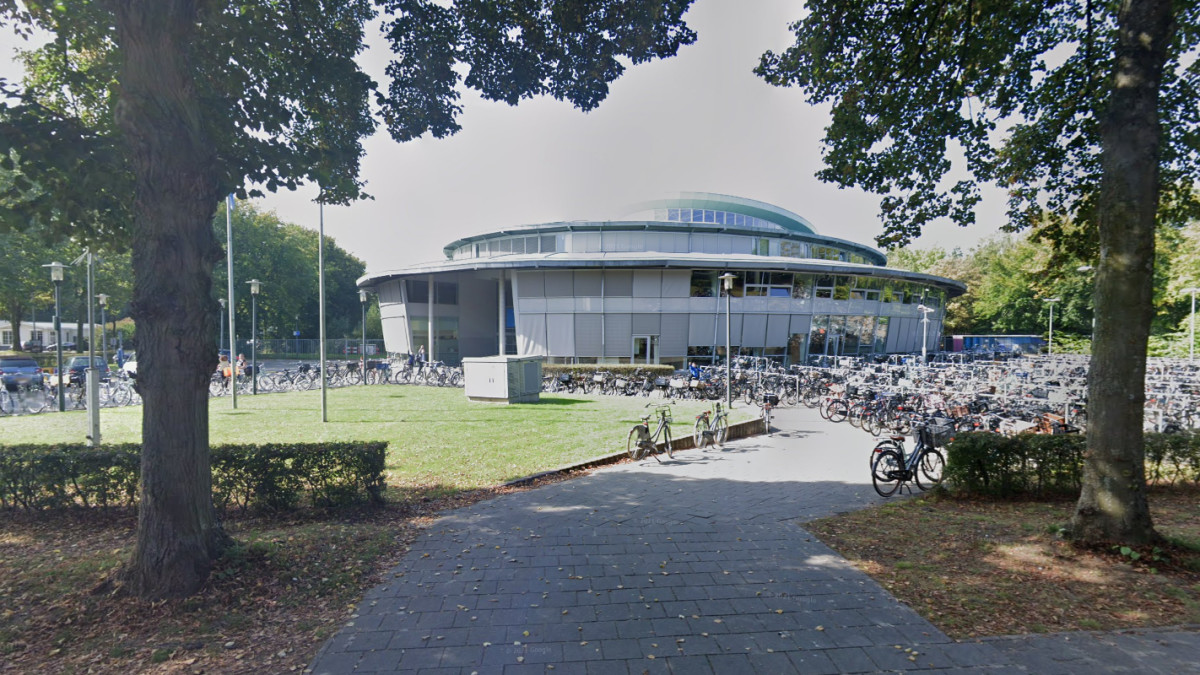 Op een middelbare school zitten nu 1586 leerlingen. Twintig jaar geleden was dat 1043.
In twintig jaar tijd is het aantal leerlingen toegenomen met  …..  procent.
Rond af op een decimaal.
De toename is 52,1 %
Voorbeeld 2 – Benzine
De prijs van benzine is in een half jaar tijd met 25,4%  gestegen naar € 2,17 per liter.
Een half jaar geleden bedroeg de prijs van benzine  …..  euro per liter.
Rond af op twee decimalen.
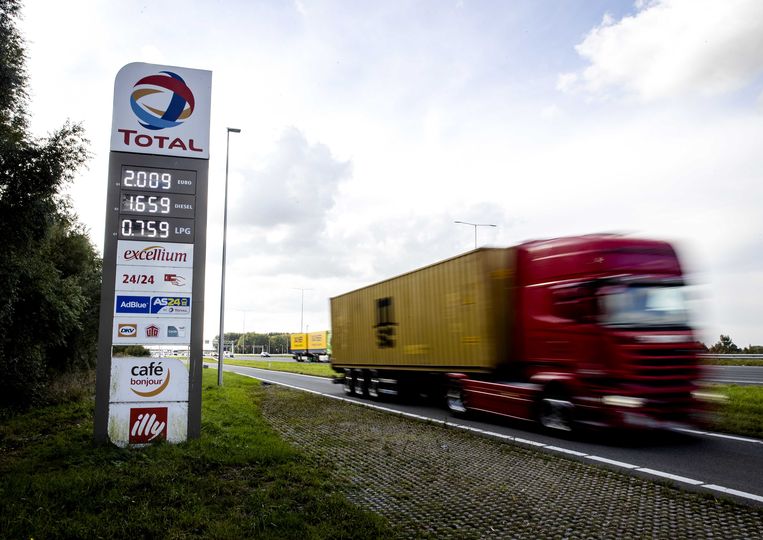 Voorbeeld 3 – Ledlamp
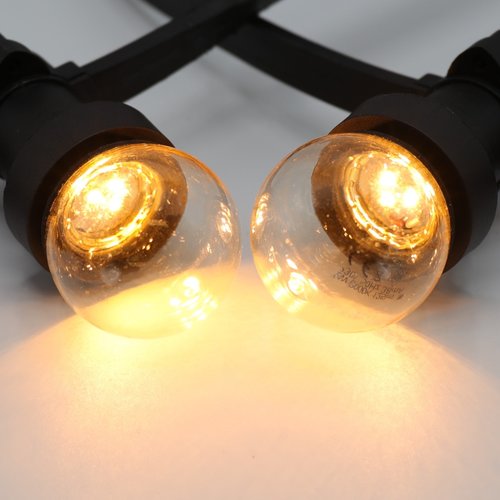 Het rendement van een ledlamp is 56%. Als de lamp drie uur brandt geeft hij 484 kilojoule licht.
In drie uur tijd verbruikt de lamp  …..  kilojoule elektrische energie.
Rond af op een geheel getal.
www.vo-rekenen.nl